Orthographe
O19
Les homophones grammaticaux : 
leur et leurs
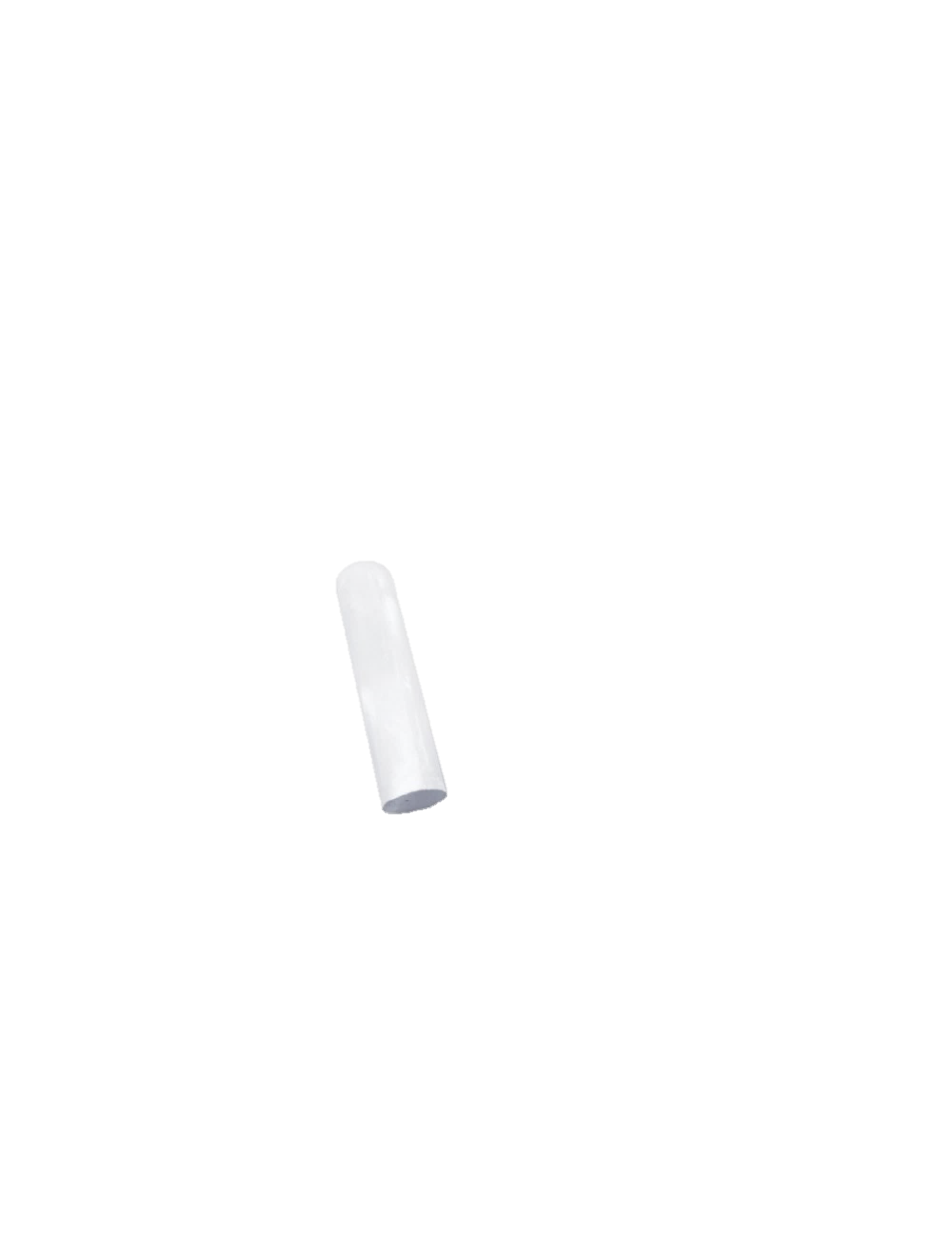 Aujourd’hui, nous allons travailler en orthographe. Nous allons apprendre comment choisir la bonne orthographe entre leur et leurs.
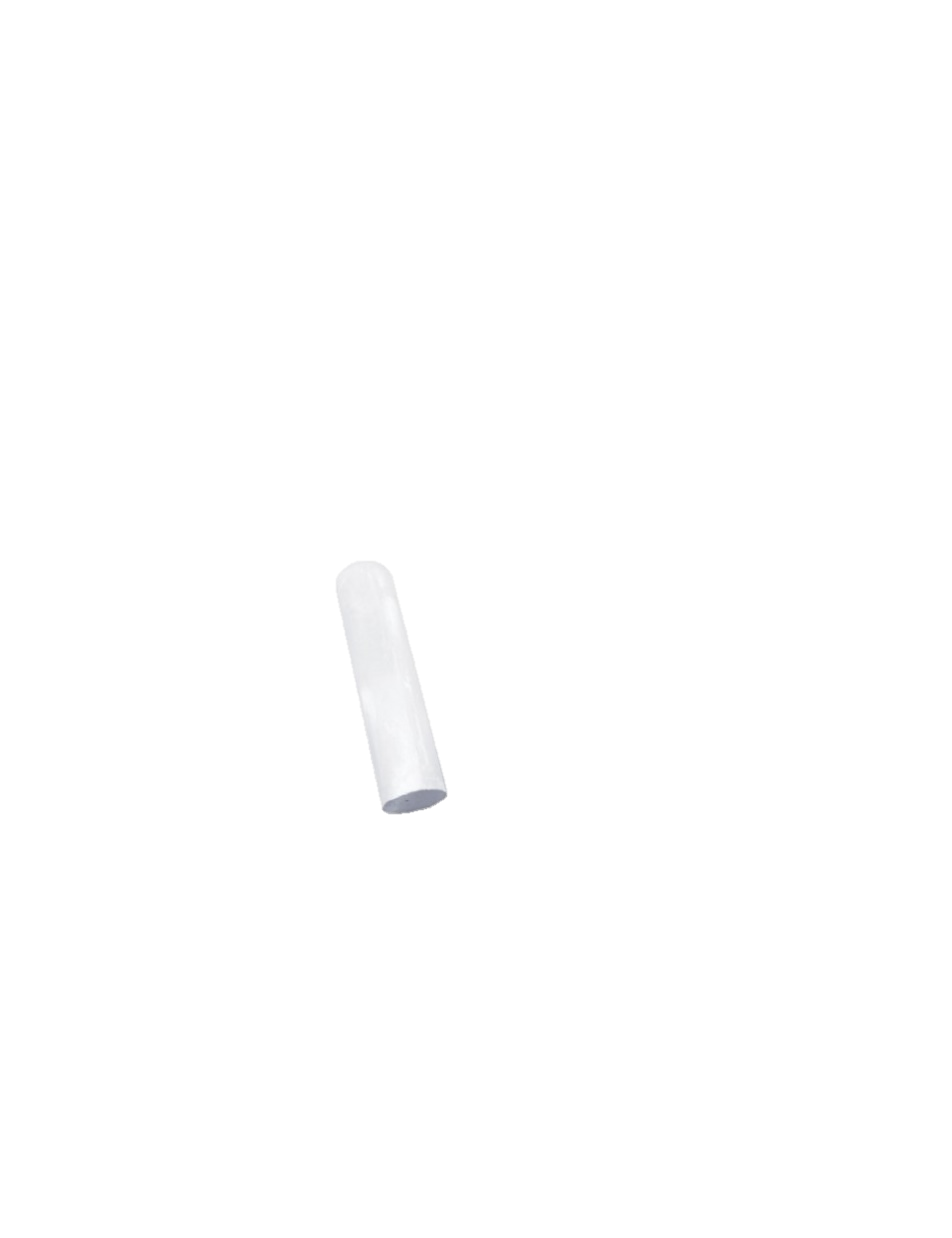 Les homophones
Les homophones sont des mots qui se prononcent de la même façon mais qui ont une orthographe différente.
leur ou leurs ?
leur peut être :
- un pronom;
Dans ce cas, il est toujours juste avant le verbe, il est alors invariable et s’écrit toujours sans s.
On peut le remplacer par lui.
Exemple : Je leur parle. 
	       Je lui parle.
leur ou leurs ?
leur peut être :
- un pronom;
- un déterminant possessif.
Dans ce cas, il est toujours juste avant un nom, il s’accorde alors avec ce nom.
On peut le remplacer soit par mon, soit par mes.
Exemple : Leurs cheveux se sont dressés sur leur tête ! 
	      Mes cheveux se sont dressés sur ma tête !
Il faut toujours réfléchir au sens pour savoir si le déterminant est au singulier ou au pluriel. Dans la phrase exemple, il est évident qu’il y a plusieurs cheveux, mais que chacun n’a qu’une seule tête !
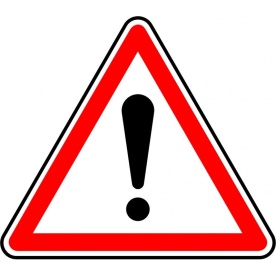 On s’entraîne ?
leur
Ils sont montés dans           voiture.
leurs
leur
On 	      a dit que              affaires étaient par terre.
leur
Leurs
enfants          ont préparé une surprise.